Диплом
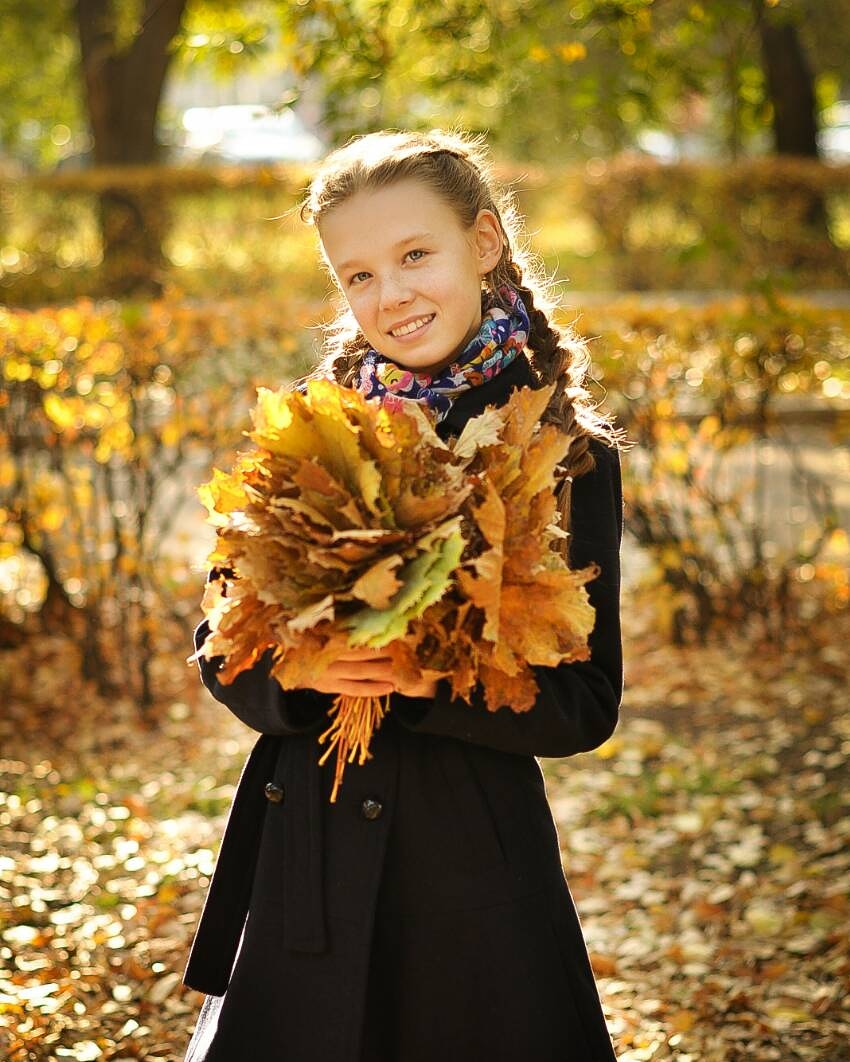 Работу выполнила: 
Исакова Мария Владимировна, 
14 лет.
Преподаватель:  Гузенина Оксана Ивановна.
Тема диплома
Тема моего диплома называется        “ На любимой даче” . 
       Все выходные  и каникулы я вместе со своей семьёй люблю отдыхать на природе. Это прекрасное место, чтобы провести время с родственниками, отдохнуть и набраться сил. Родные просторы для меня всегда являются местом вдохновения. В любое время года мне нравится гулять в лесу, ходить на пруд, наблюдать за птичками, осенью собирать красивые листья, зимой рассматривать ветки деревьев, весной наблюдать за просыпающейся природой, а летом   слушать рассказы дедушки,  кататься на велосипеде и готовить вместе с бабушкой.
Осень
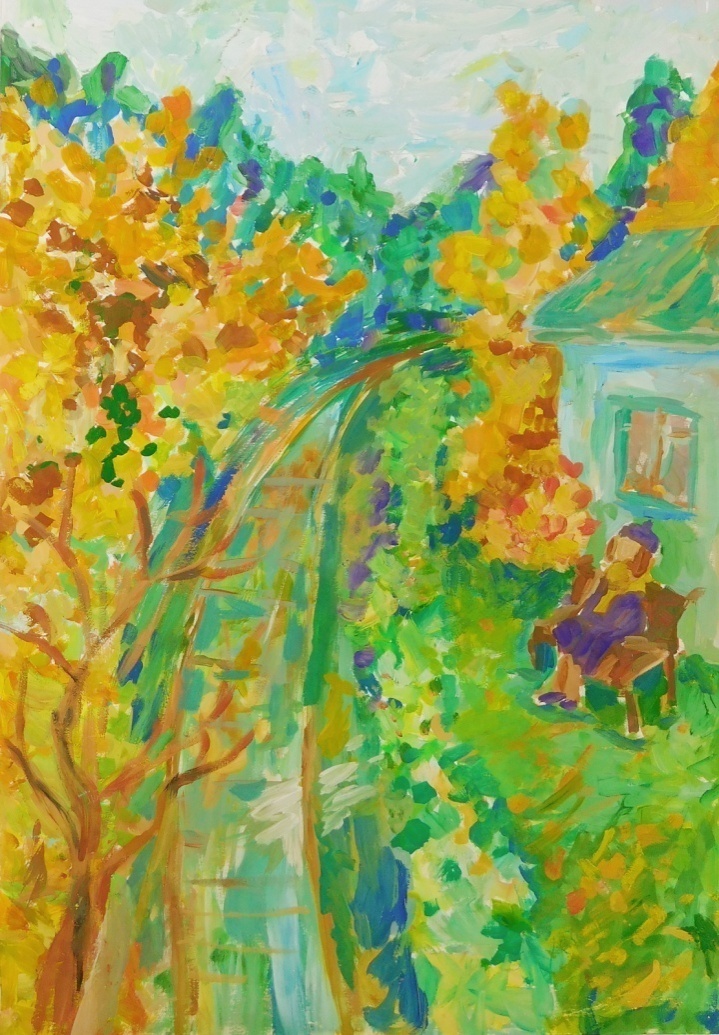 “Золотая пора”
“Очей очарование”
Зима
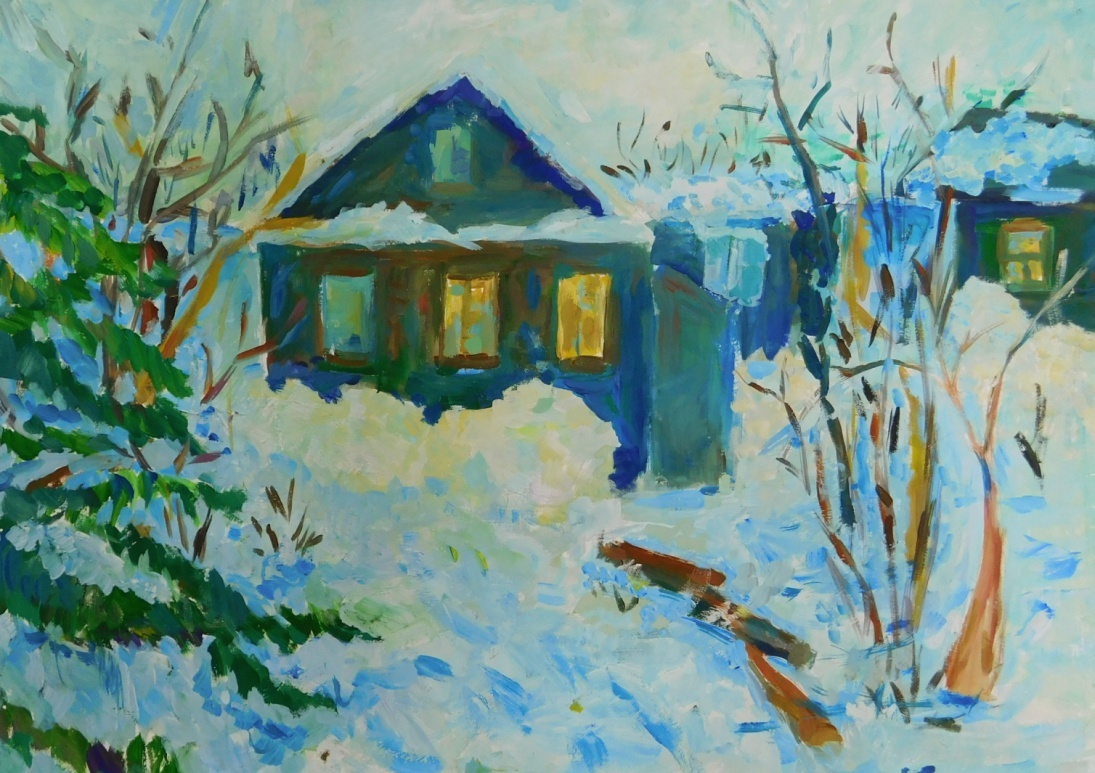 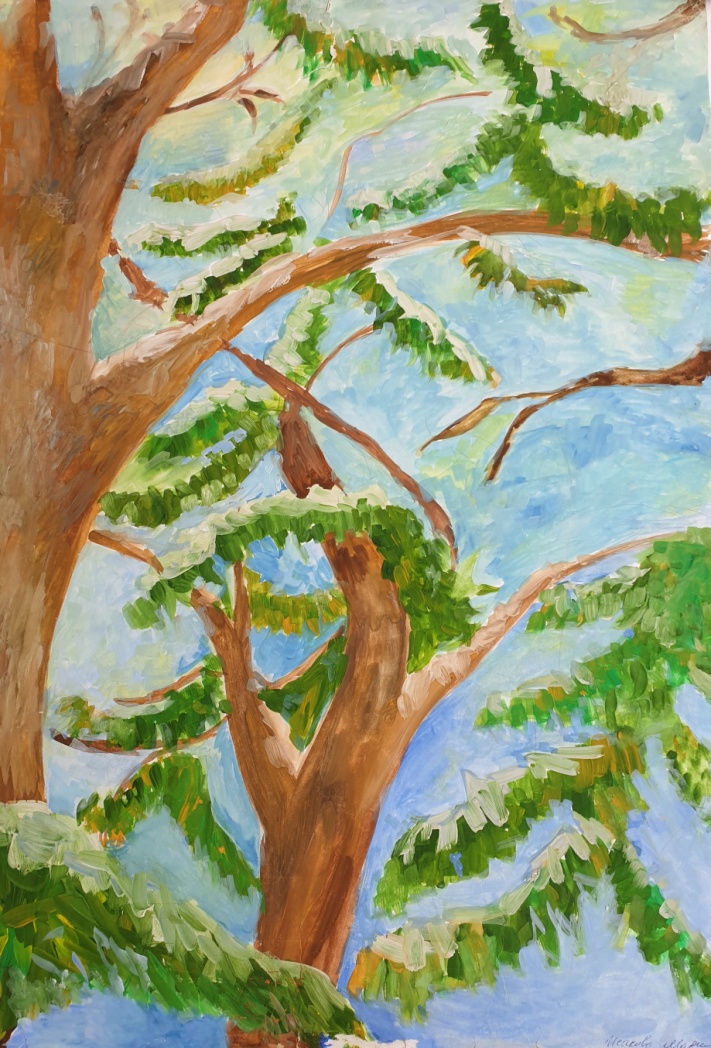 “Зимние каникулы”
“Лесная сказка”
Весна
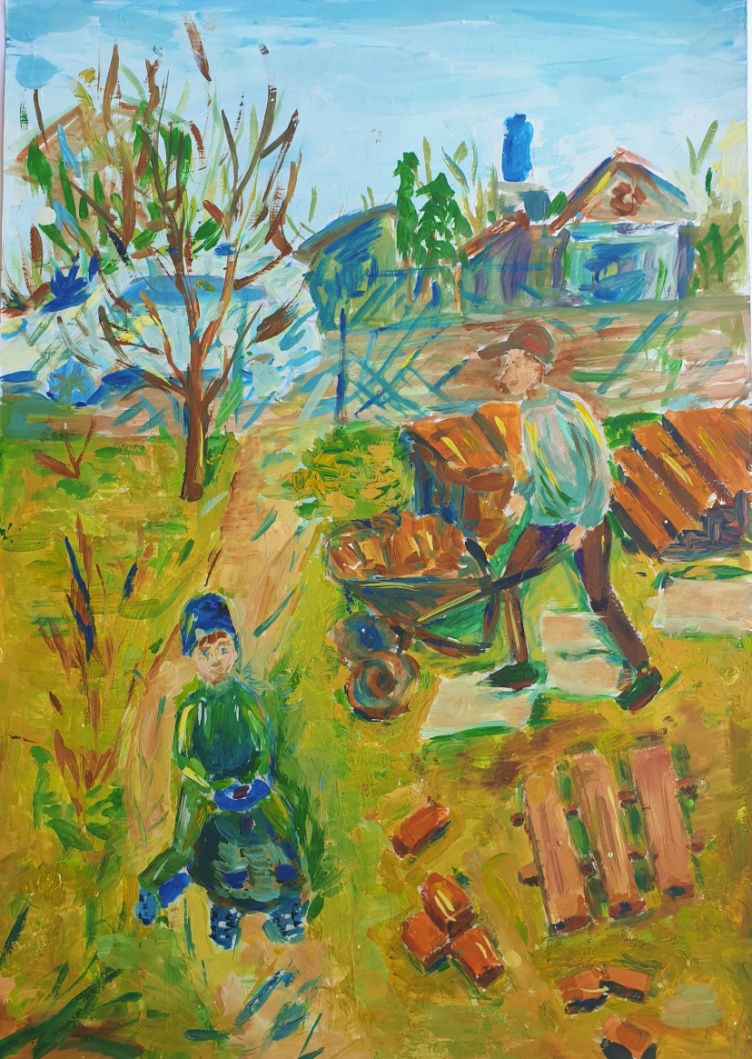 “Субботник на даче”
“Маленький помощник”
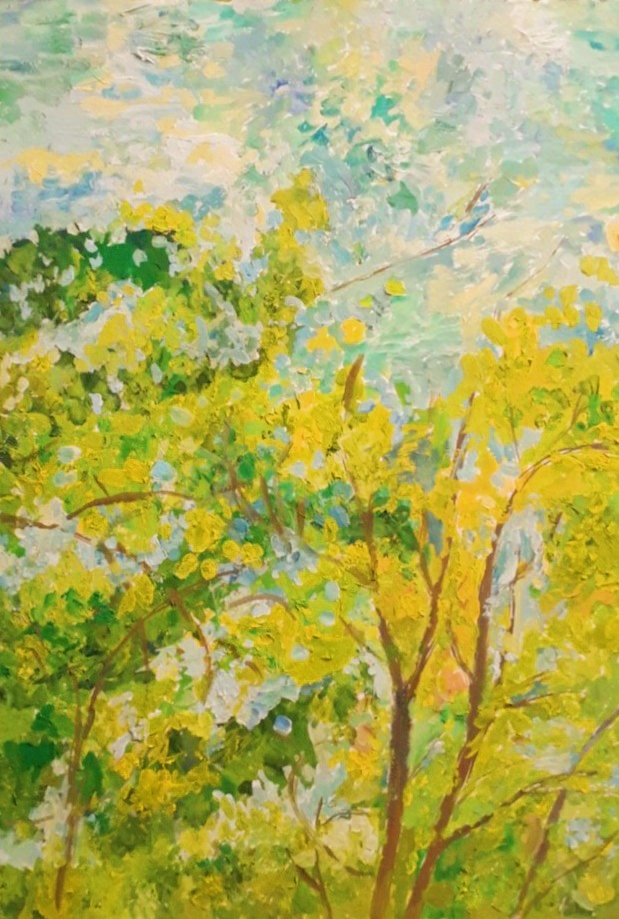 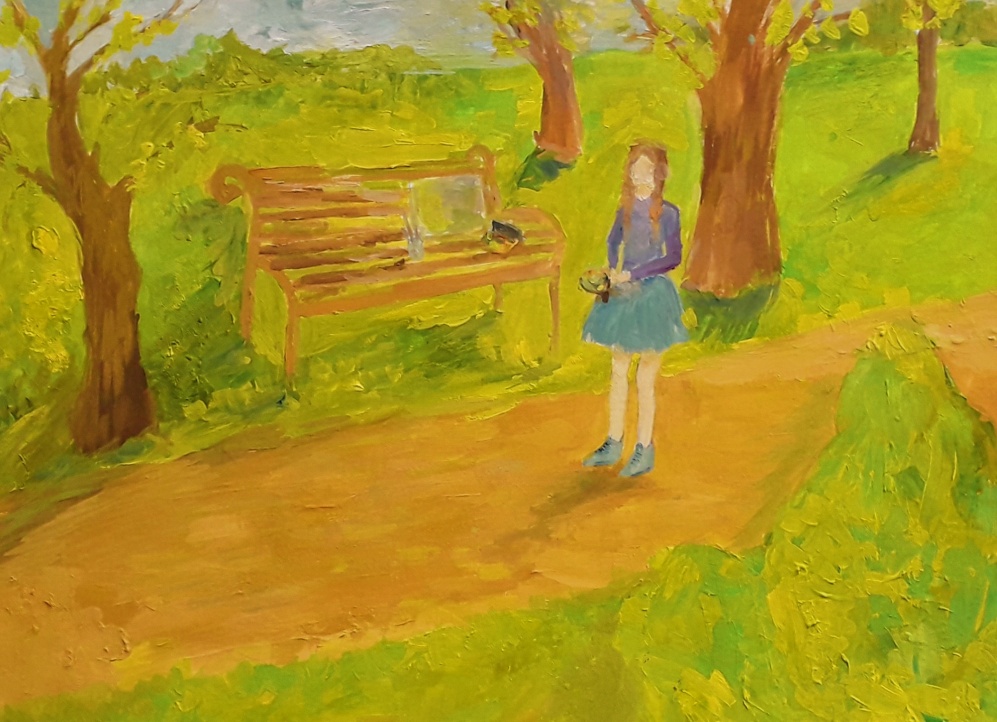 “Пленер”
“Майская зелень”
Лето
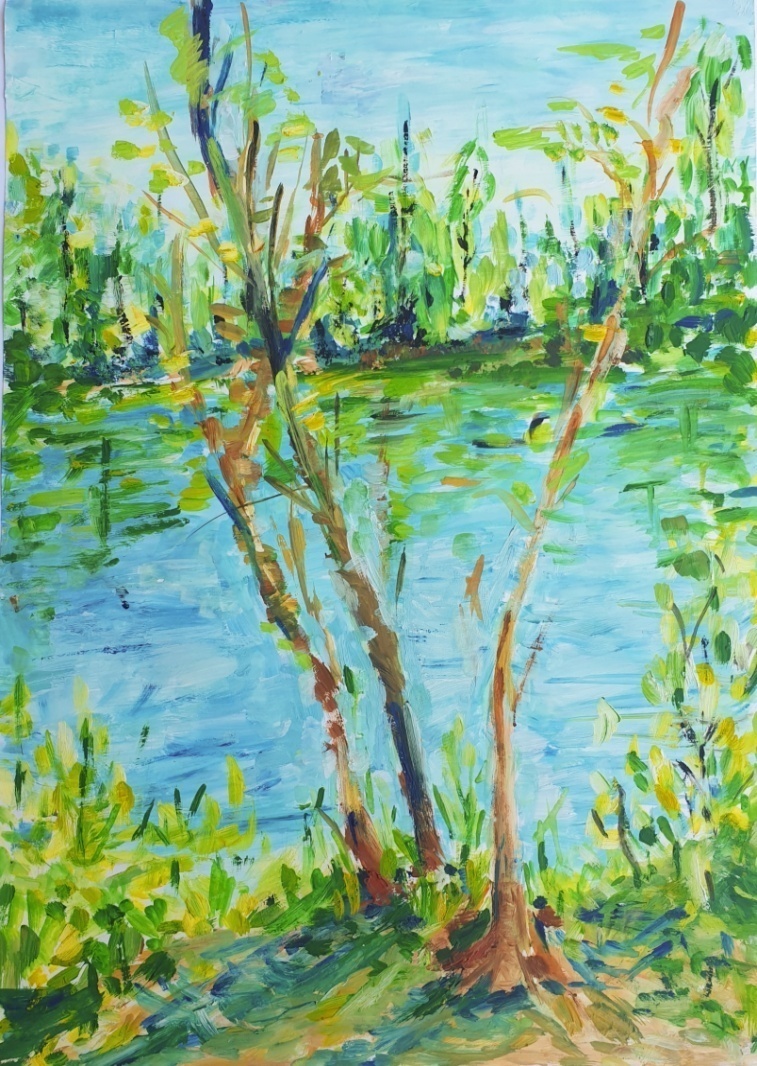 “Рассказы дедушки”
“Летний пруд”
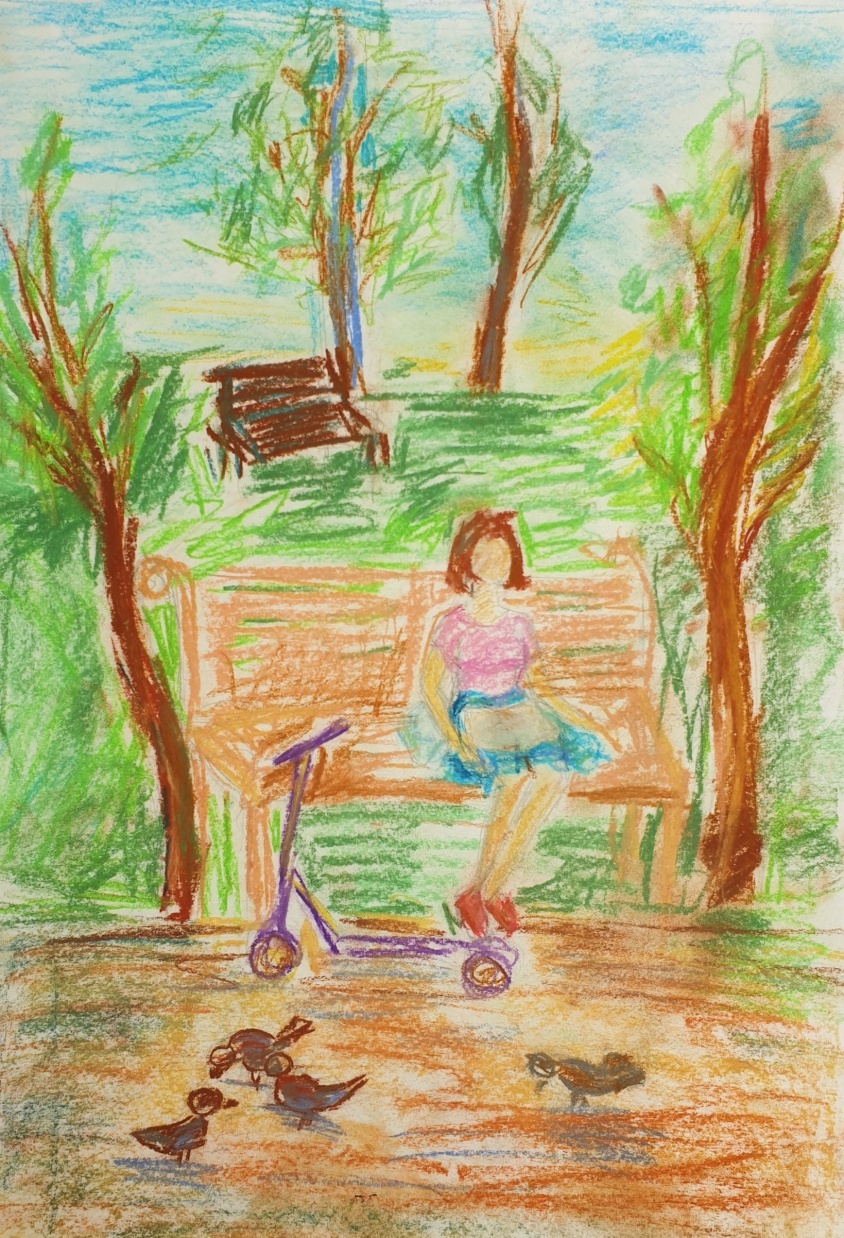 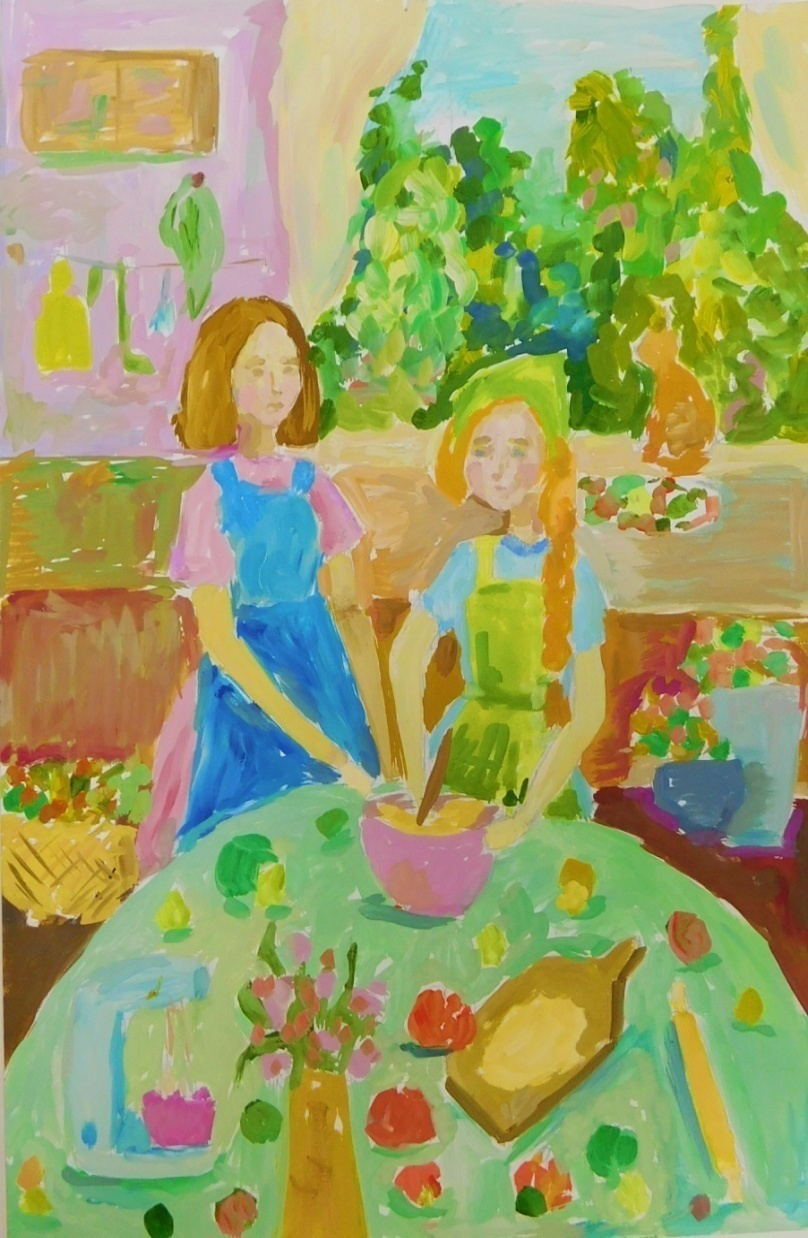 “Интересная книга”
“Готовим  шарлотку”
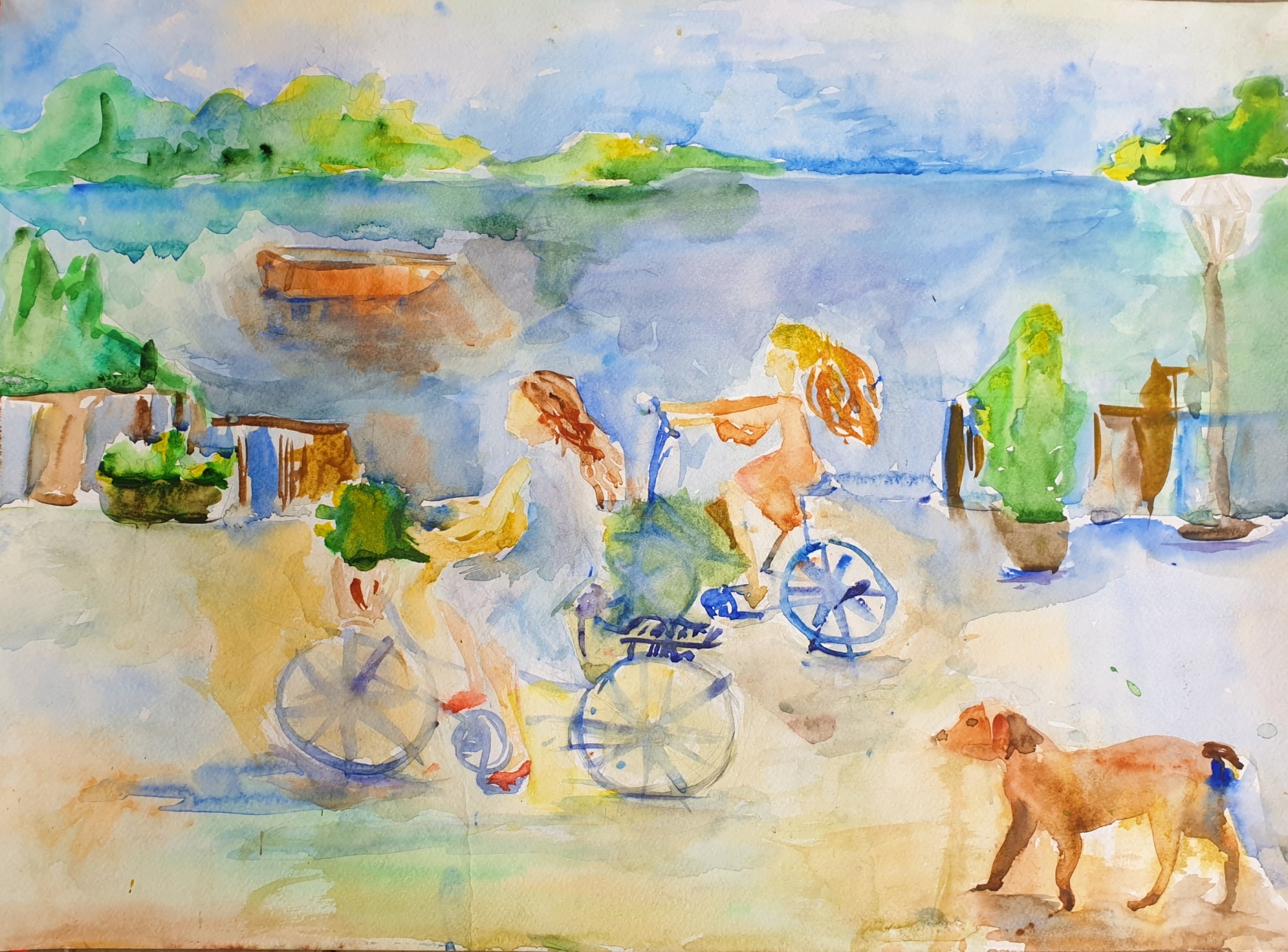 Велосипедная прогулка
Живопись
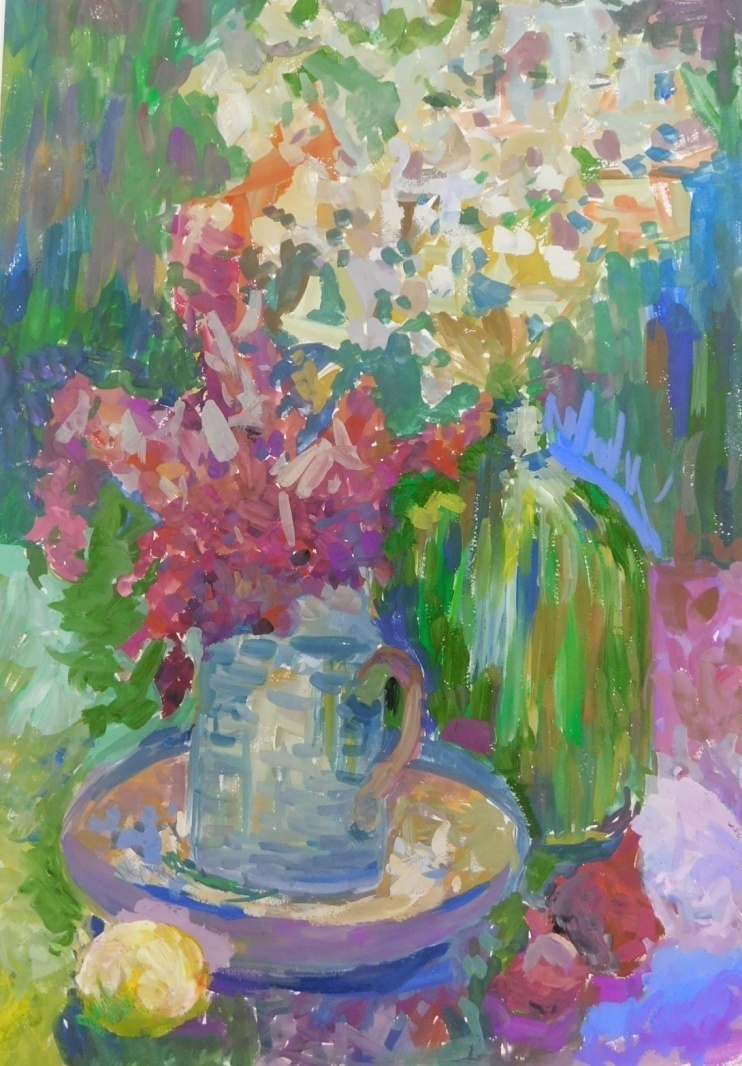 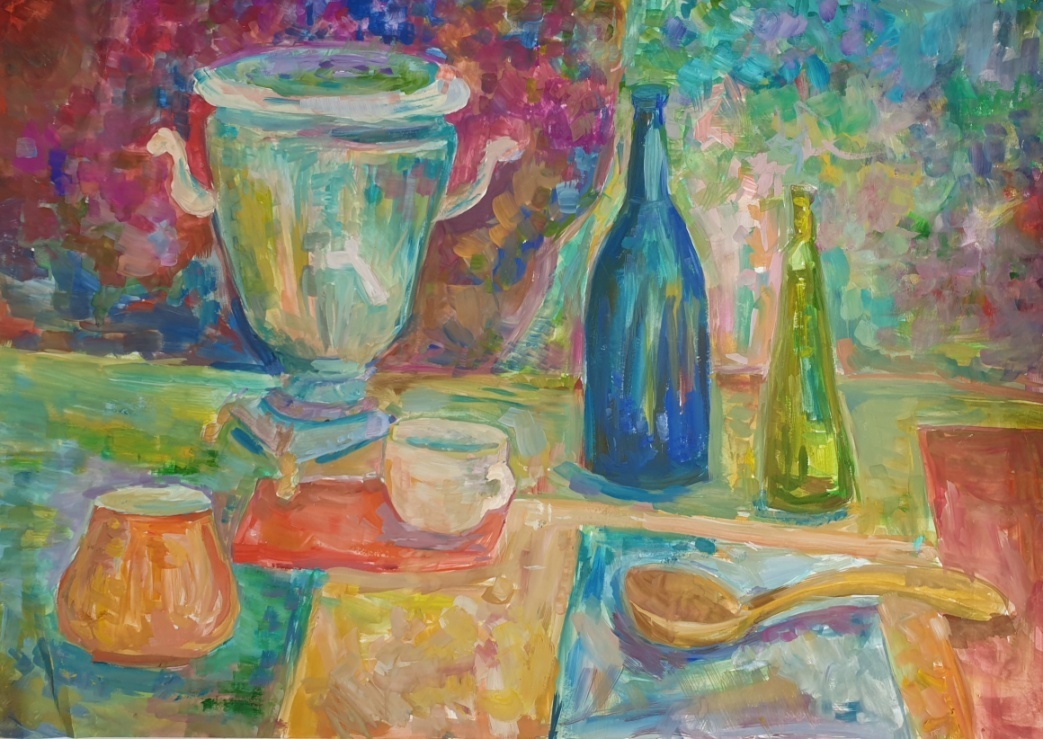 “Время обеда”
“Весенние букеты”
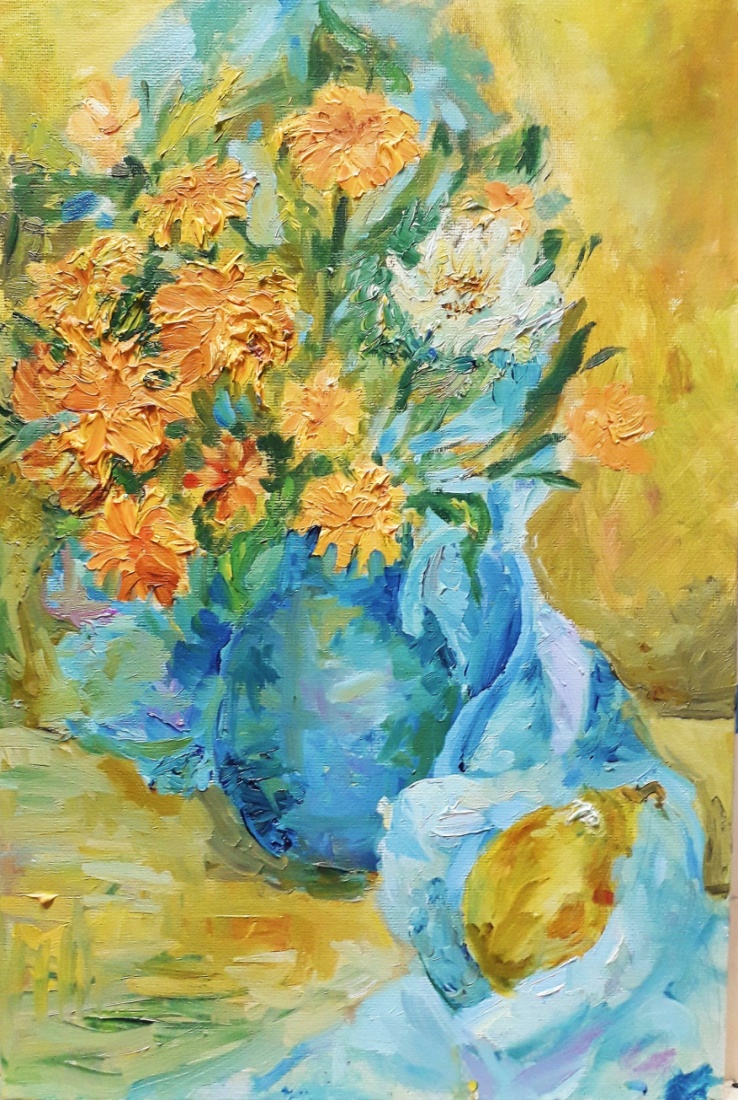 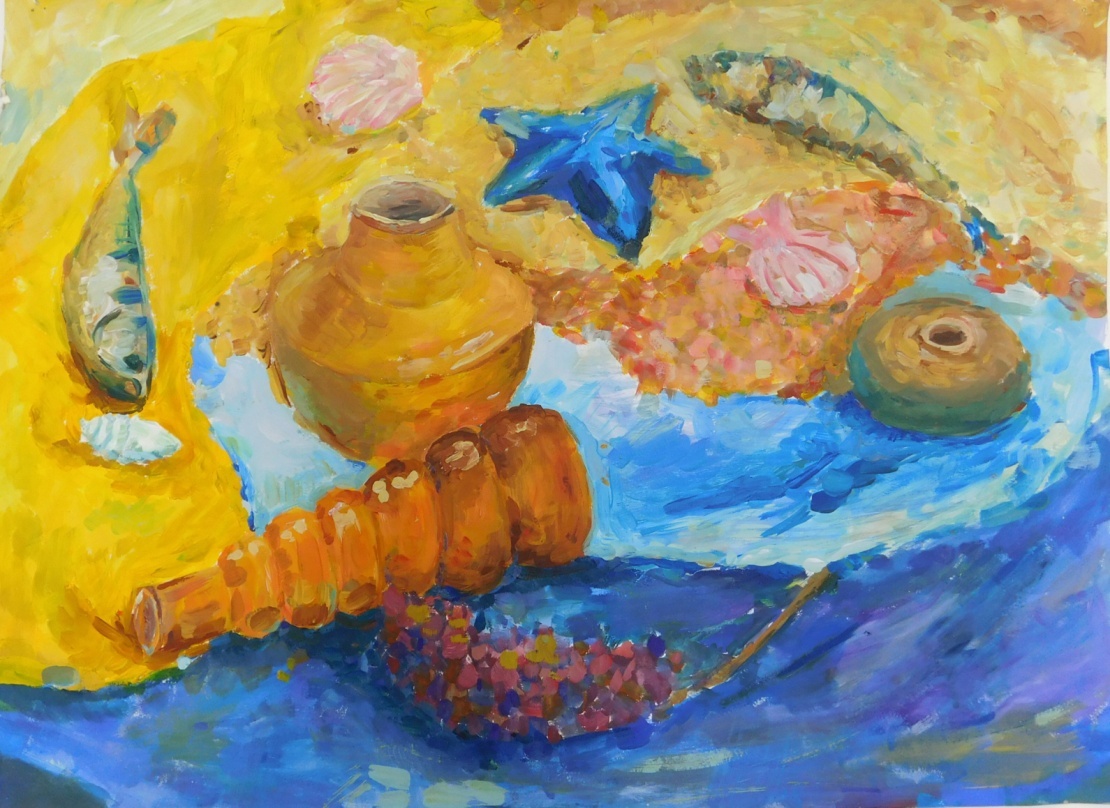 “Морское настроение”
“Летние цветочки”
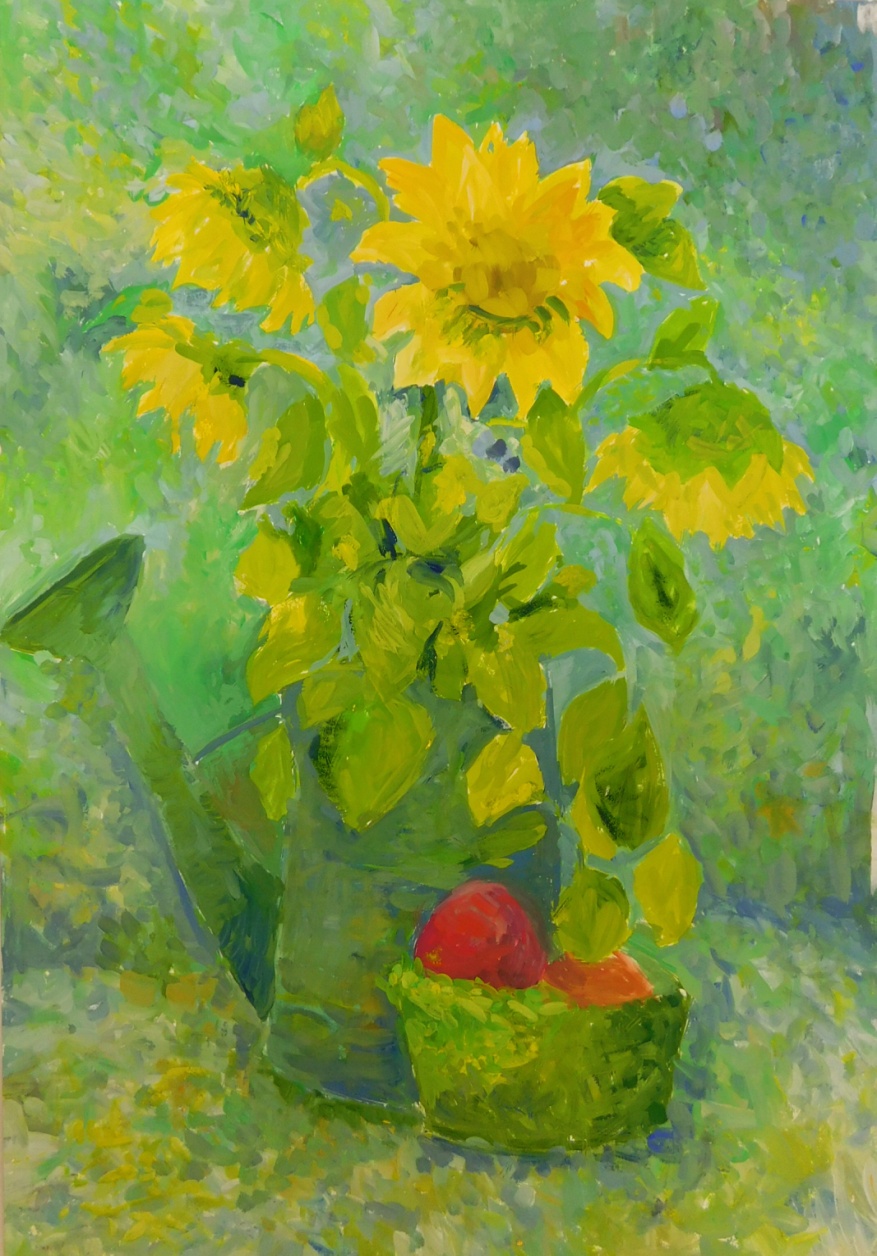 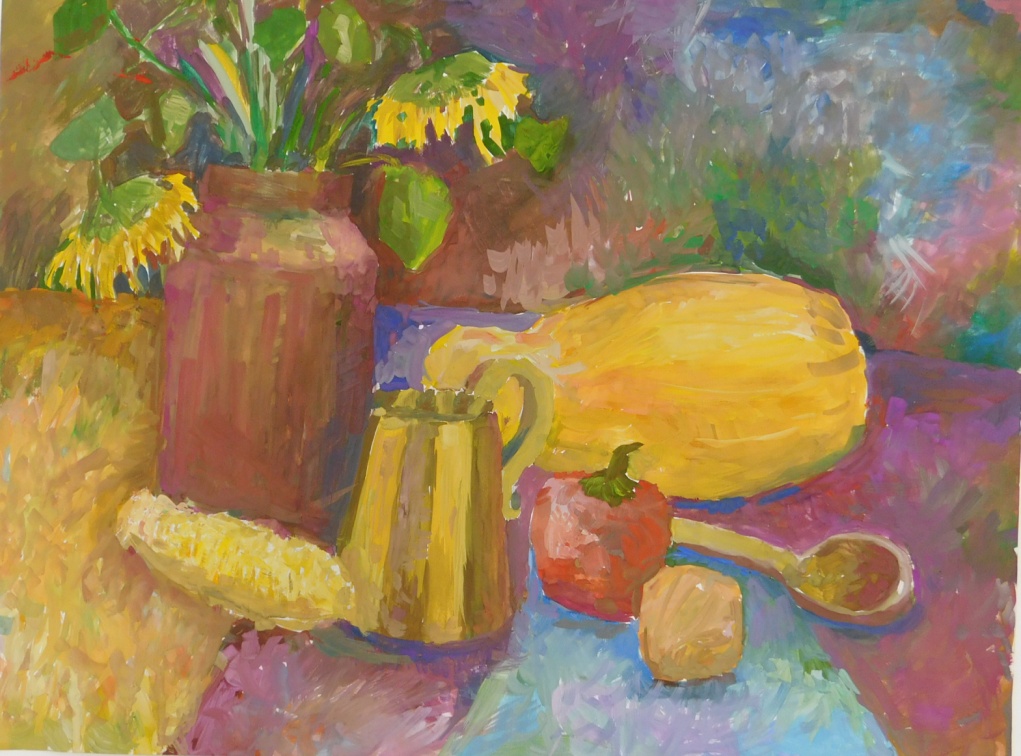 “Дачный урожай”
“Подсолнухи”
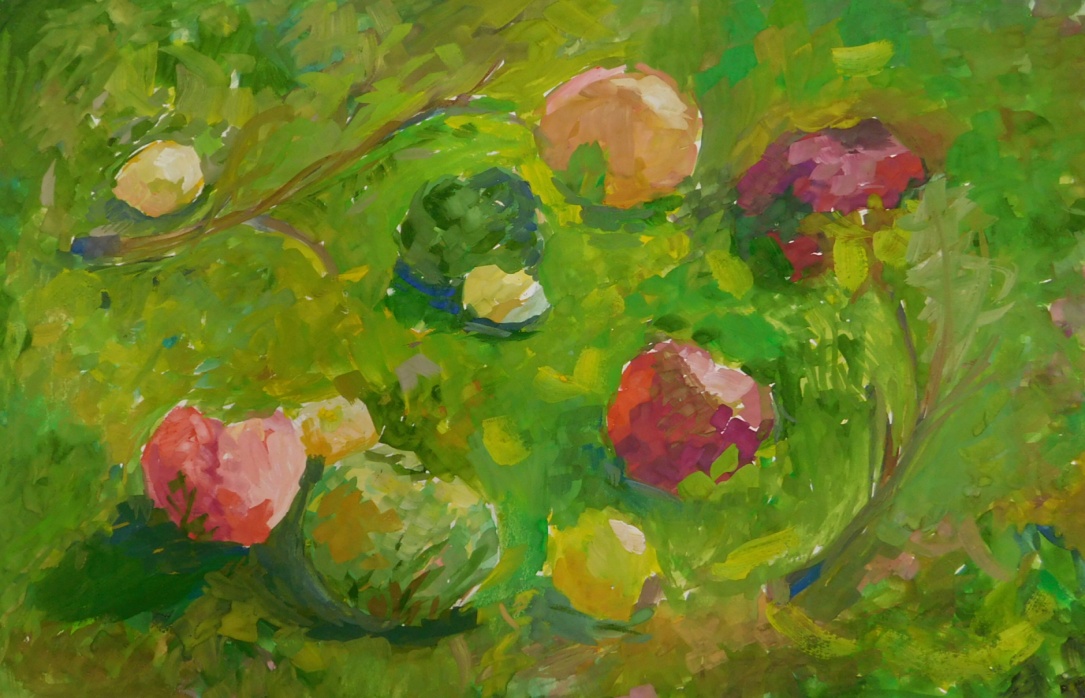 “ Спелые яблочки”
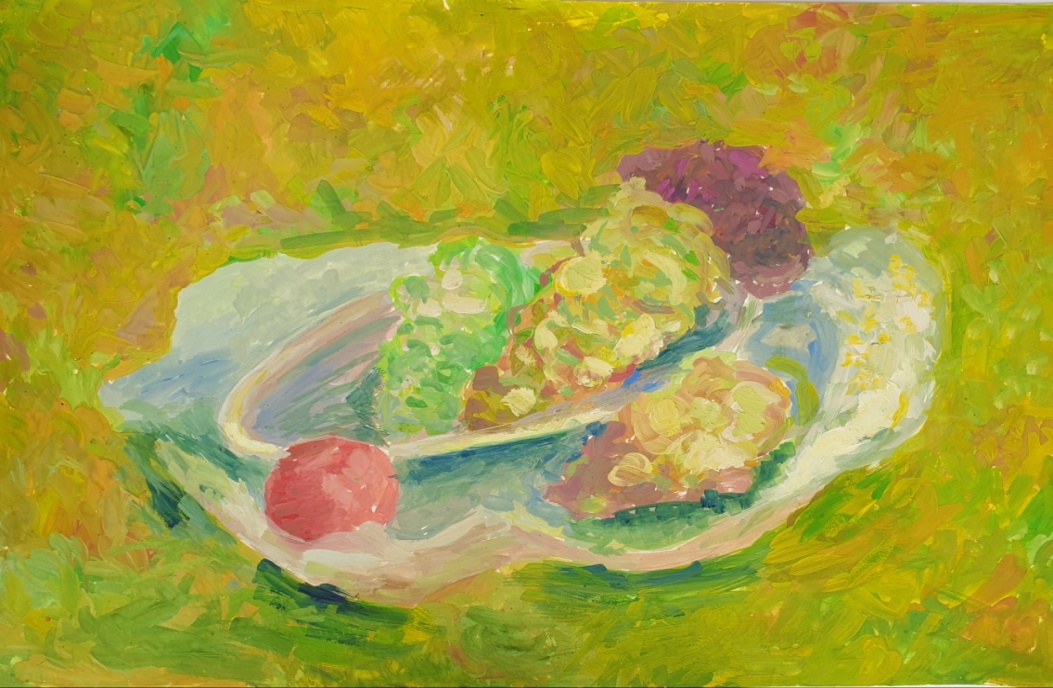 “Кисти  винограда”
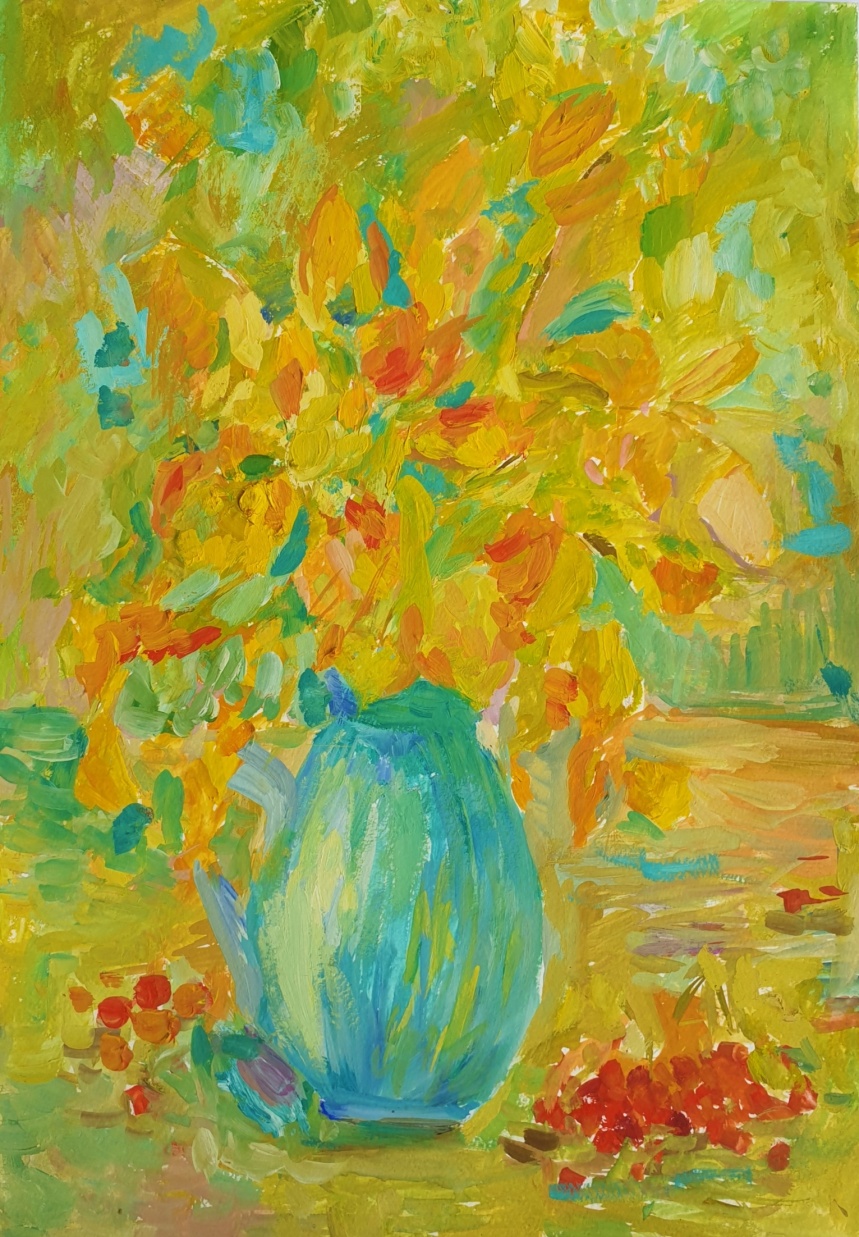 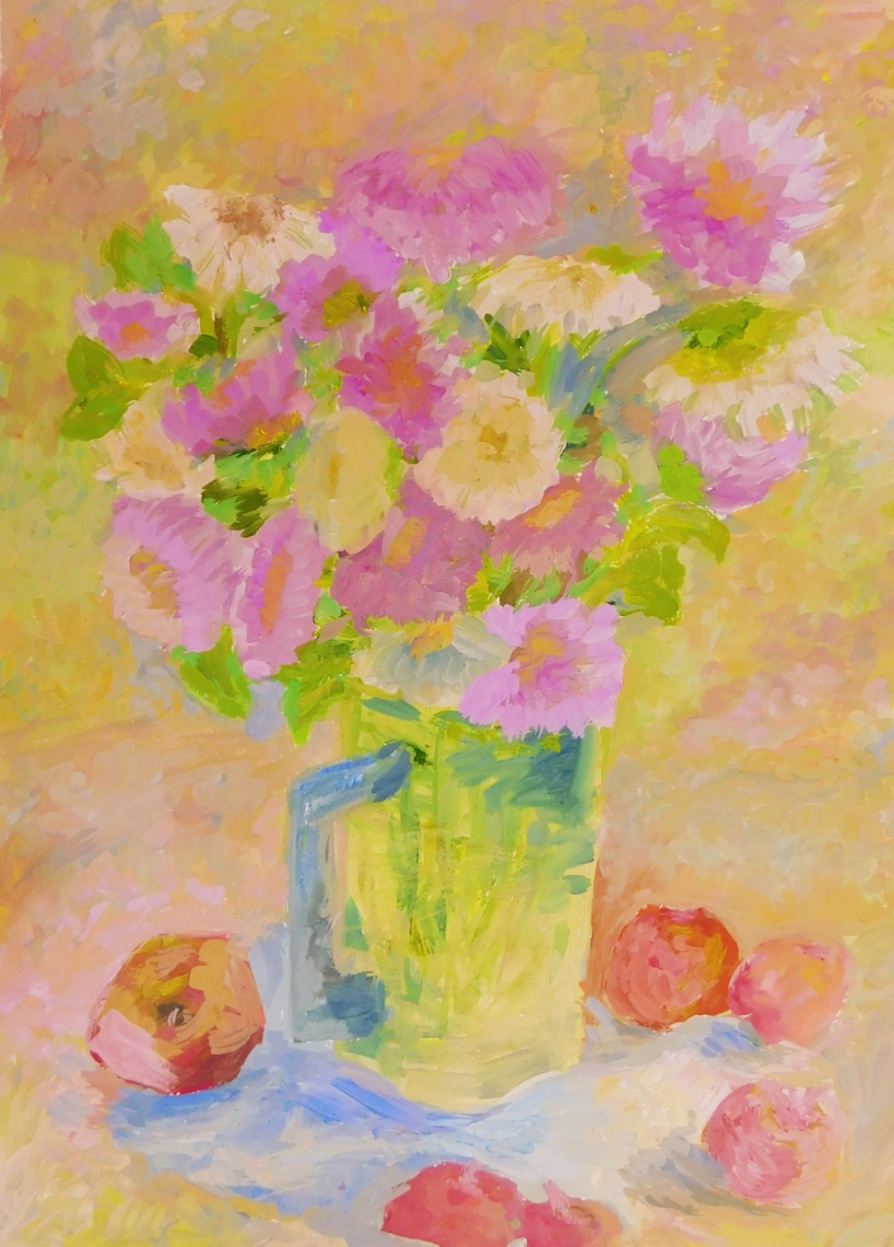 “Осенний листопад”
“Астры”
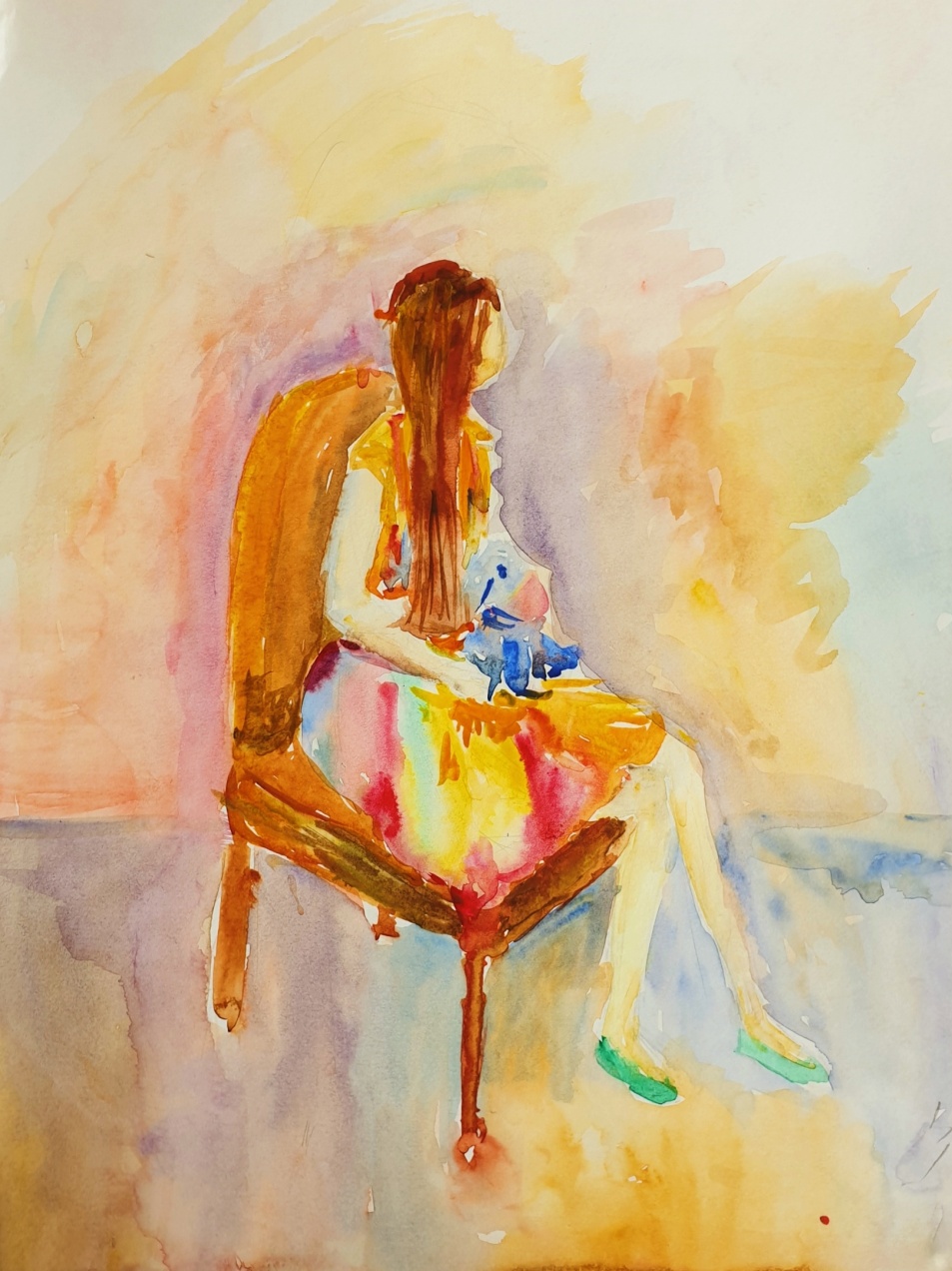 “С любимой игрушкой”
Рисунок
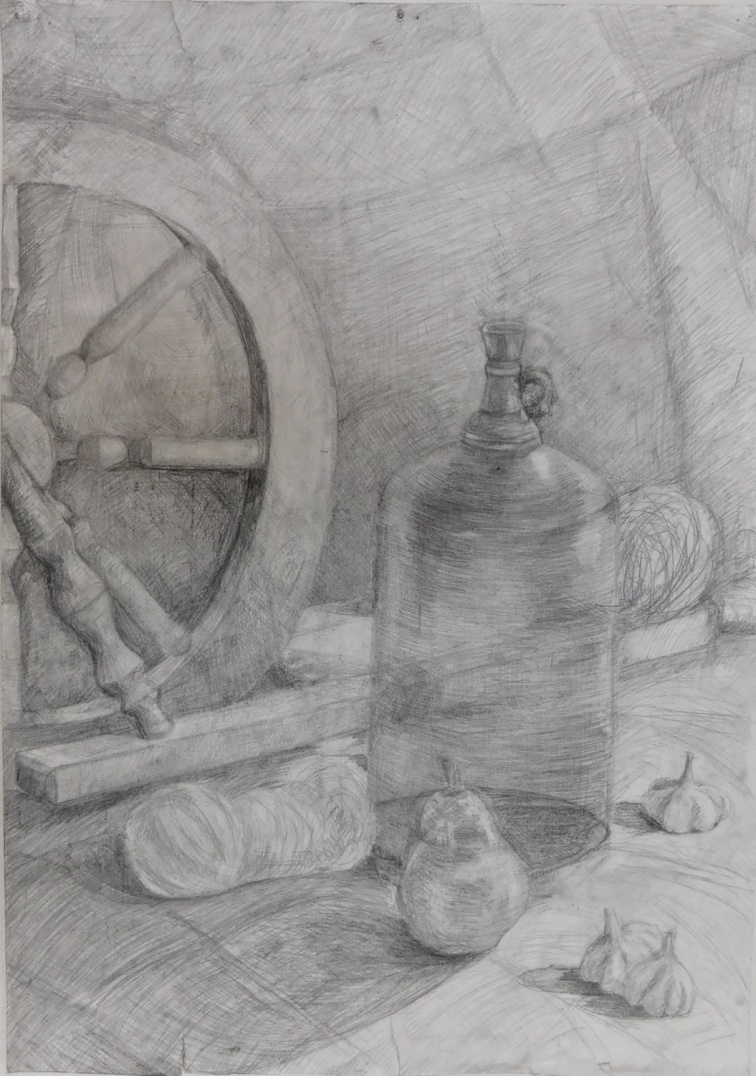 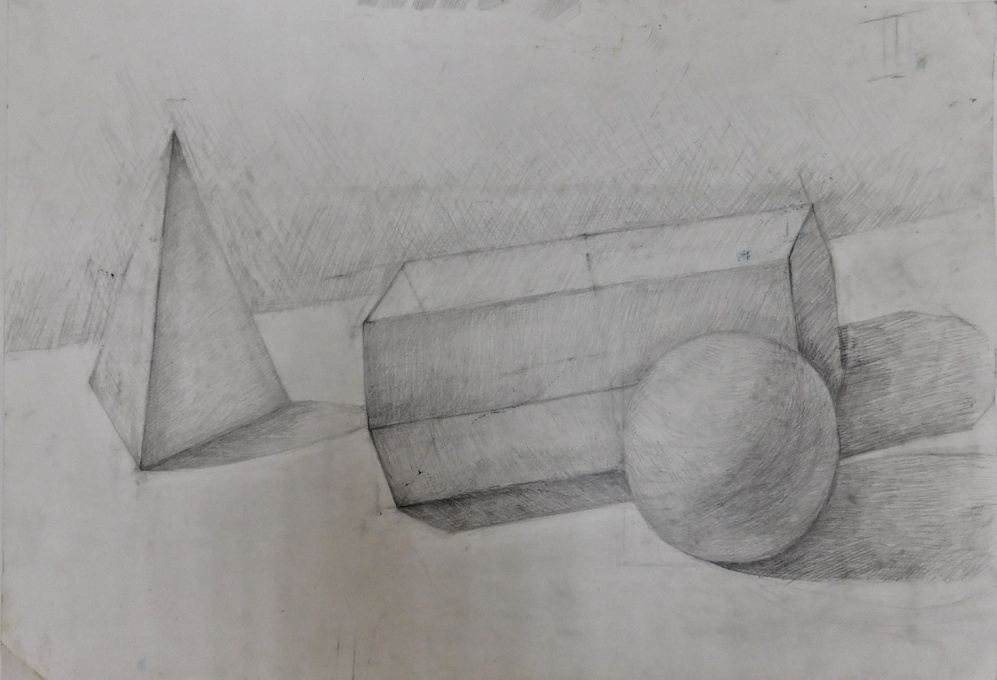 “Рисунок гипсовых фигур”
“Натюрморт с прялкой”
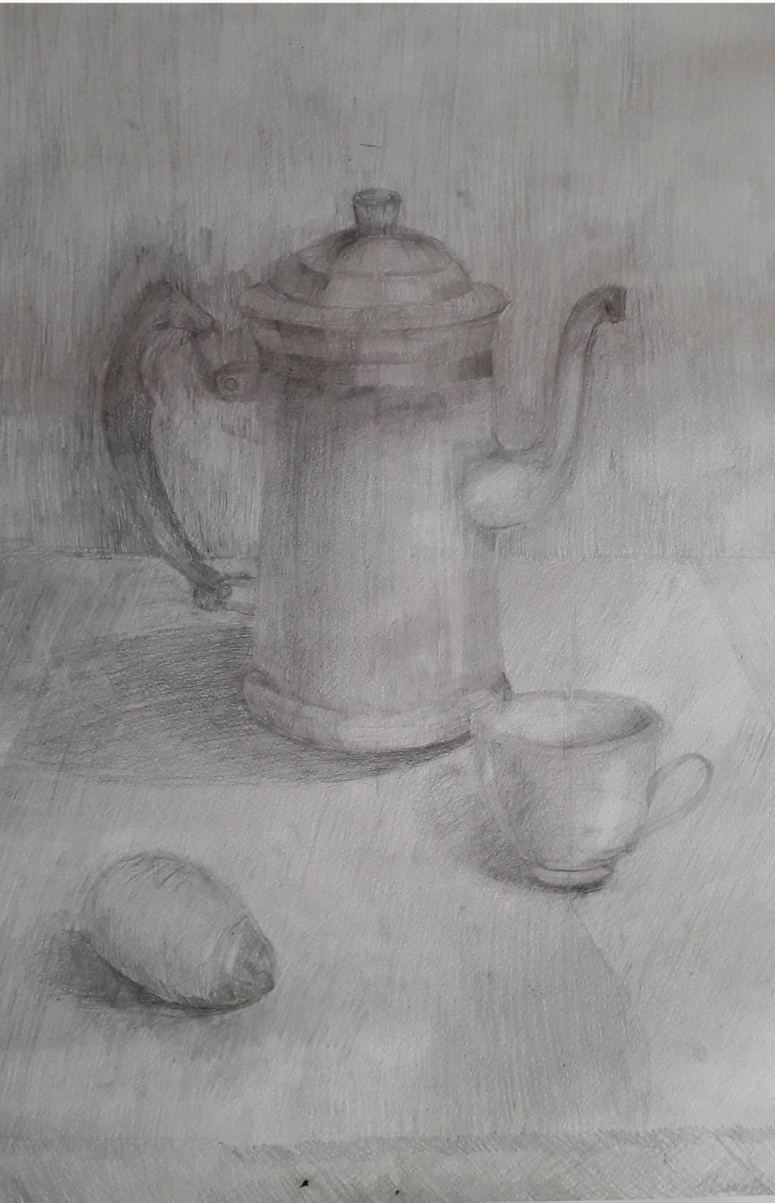 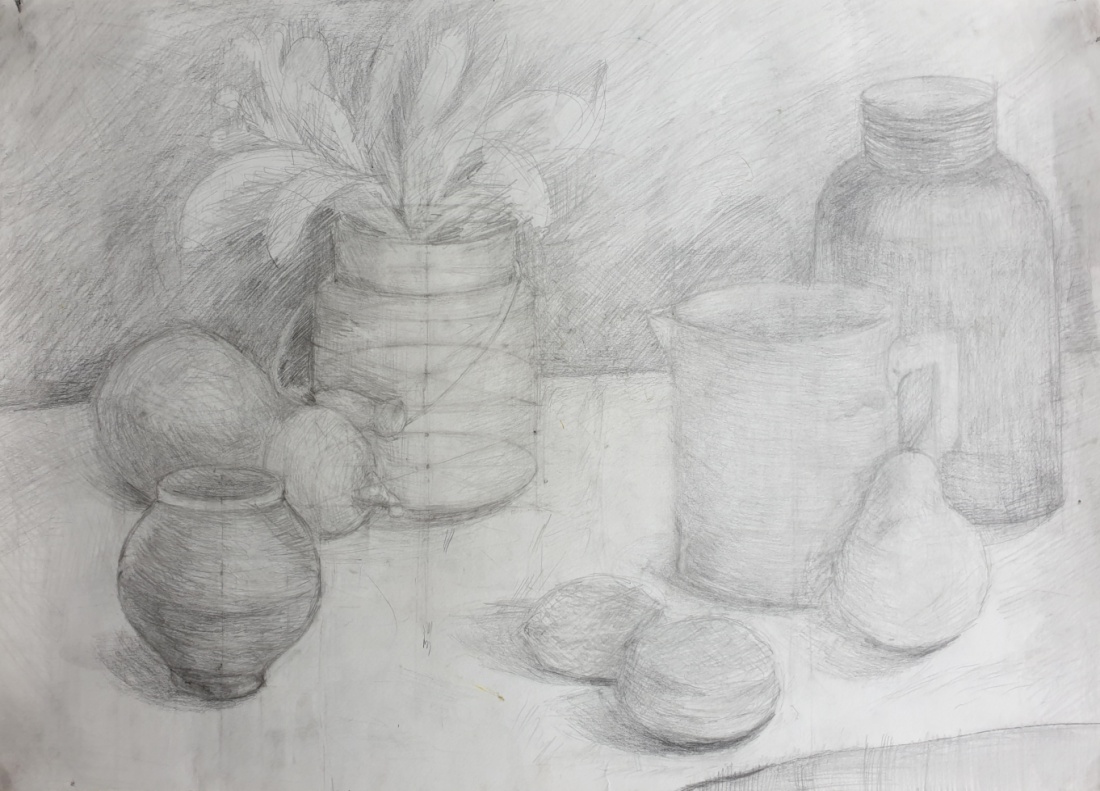 “Бабушкин стол”
“Утренний кофе”
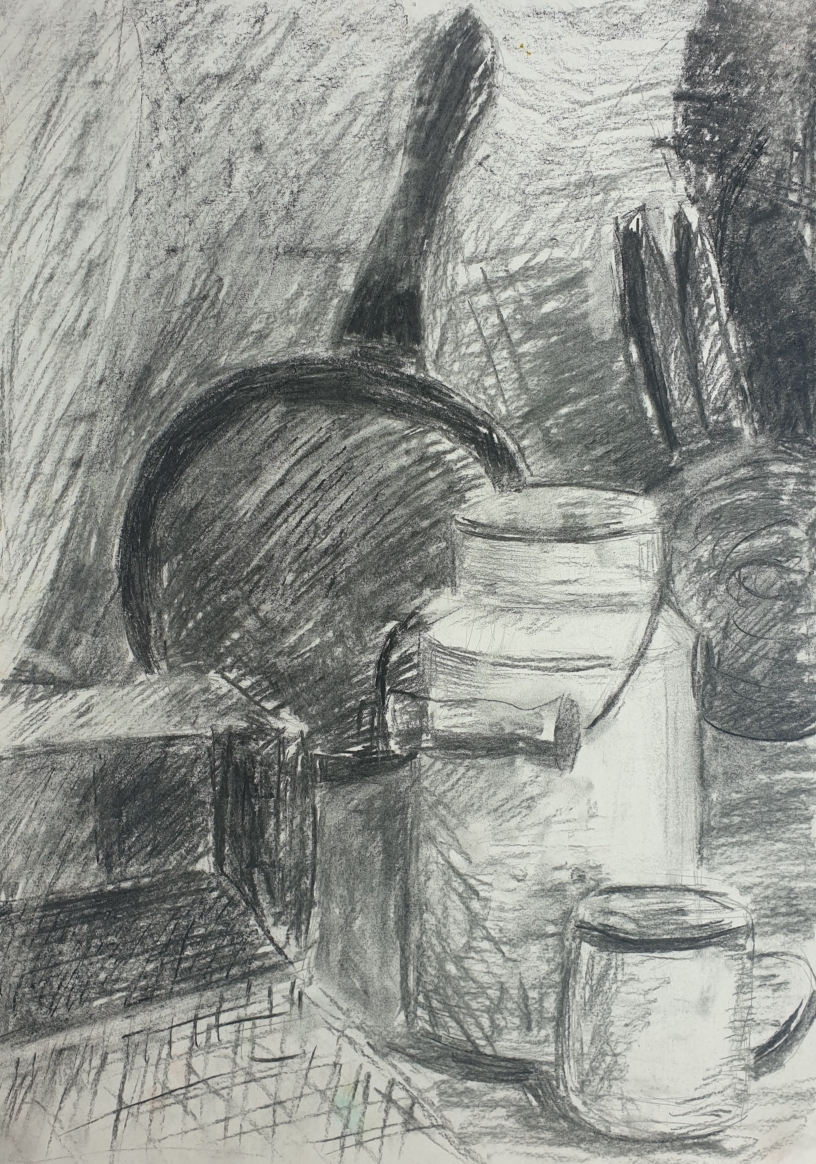 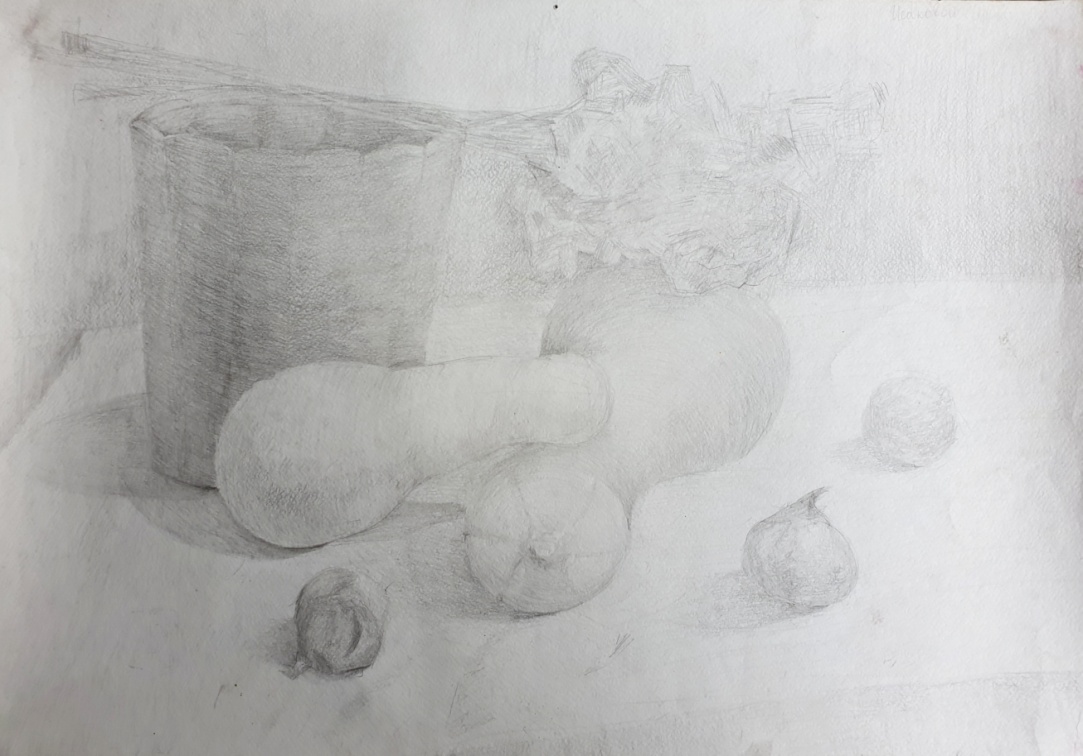 “Тыковки”
“Бидон с молоком”
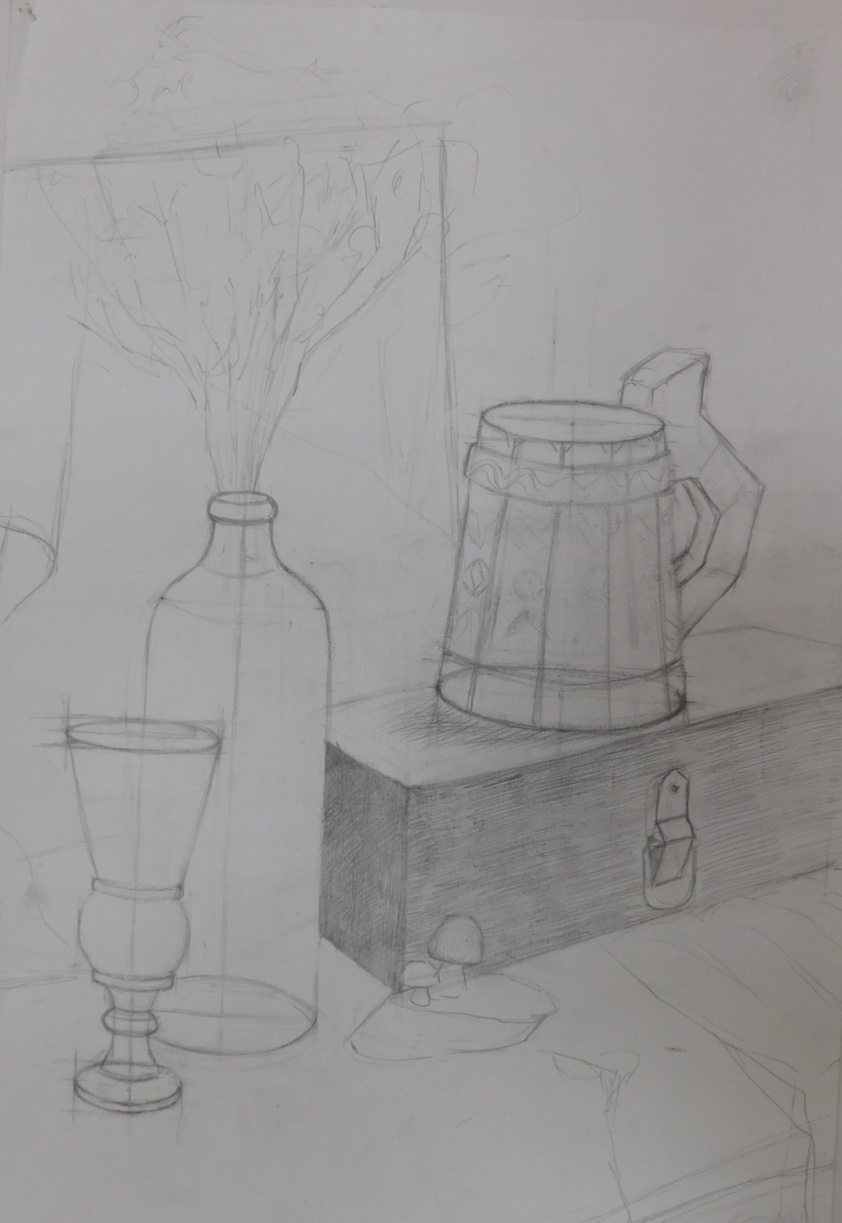 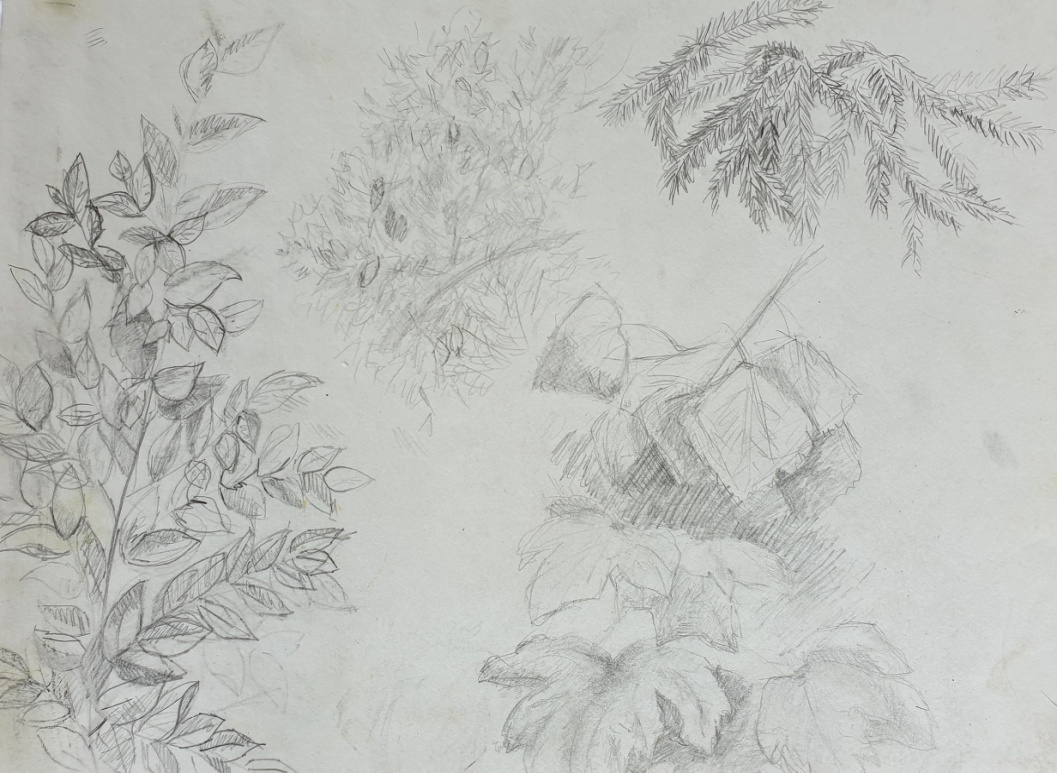 “Листья нашего леса”
“Начало работы”
Cлова благодарности
Стихотворение
Мир тонких линий, ярких красок
Открыли вы для нас.
Карандашом или гуашью, 
Дополнив свой рассказ.
Мы вам желаем вдохновенья,
Терпенья с нами, доброты.
Пусть каждый день прекрасен будет
И солнечны всегда мечты.
Хочу искренне сказать большое спасибо всем учителям за то, что окунули меня в прекрасный мир творчества и фантазии, за интересные занятия, за терпение и сердечное тепло. Благодарю своих педагогов: Шитову Надежду Евгеньевну, Пестрякову Людмилу Сергеевну  и  Дроздина Александра Владимировича - за мои новые открытия в скульптуре, истории искусств, компьютерной графике и фотографии. И отдельное спасибо скажу моей учительнице Гузениной Оксане Ивановне. Благодарю вас за помощь и вдохновение, за мудрые слова и веру в меня, за новые знания и навыки, которые мне пригодятся в будущем. Спасибо за всё! Желаю вам счастья!
Спасибо за внимание!